Sensational Sneakers
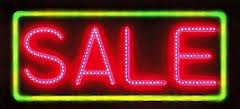 Converse
Adidas
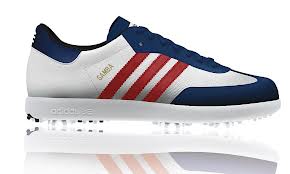 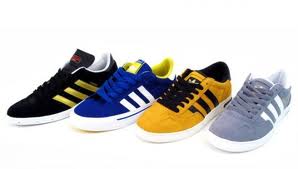 Jordan
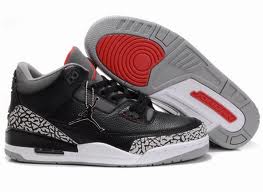 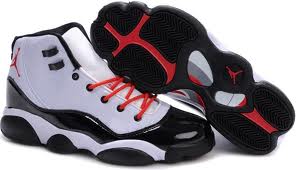 If you love shoes you’ll watch this again